Підсилення кам’яних конструкцій
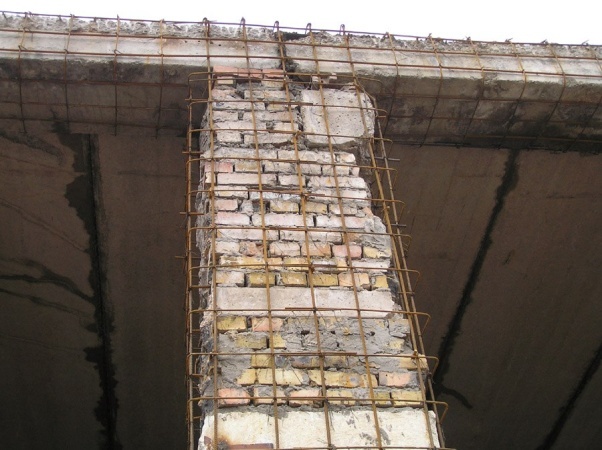 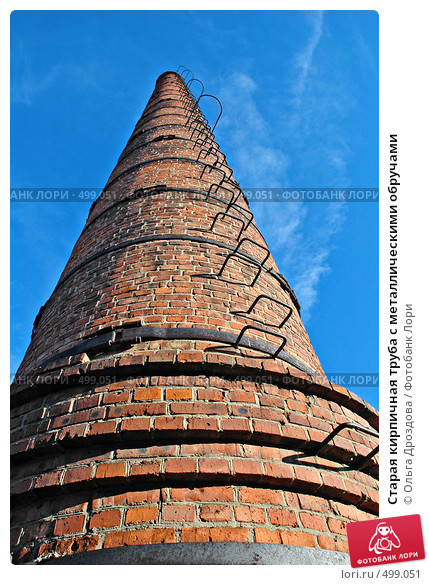 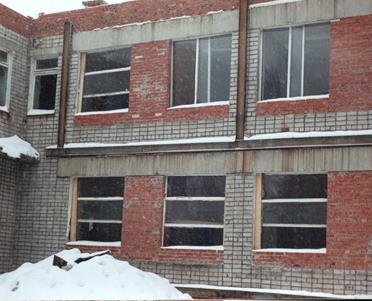 При реконструкції будівель та споруд, виконаних із кам'яних конструкцій, важливо оцінити фактичну міцність несучих елементів.
Ця оцінка для армованих та неармованих конструкцій виконується методом руйнівних навантажень на основі фактичної міцності цегли, розчину та межі текучості сталі.
При цьому необхідно враховувати всі фактори, які можуть знизити несучу здатність конструкції (тріщини, локальні пошкодження, відхилення кладки по вертикалі та відповідне збільшення ексцентриситетів, порушення зв'язків між несучими конструкціями, зміщення плит покриттів та перекриттів, прогонів, кроквяних конструкцій тощо).
Як основні причини утворення дефектів виділяють:
1) низька якість кладки (погані розчинні шви, недотримання перев'язки, забутовка з порушенням технології тощо);
2) недостатня міцність цегли та розчину;
3) спільне застосування у кладці різнорідних
по міцності та деформативності кам'яних
 матеріалів (наприклад, глиняної цегли
разом із силікатною або шлакоблоками);
4) використання кам'яних матеріалів не за призначенням (наприклад, силікатної цеглини в умовах підвищеної вологості);
5) низька якість робіт, що виконуються в зимовий
 час (використання неочищеної від криги цегли; застосування змерзлого розчину,
відсутність у розчині протиморозних добавок);
6) невиконання температурно-усадкових швів
або неприпустима велика відстань між ними;
7) агресивні впливи зовнішнього середовища (кислотне, лужне сольове впливу; поперемінне заморожування та відтавання, зволоження та висушування);
8) нерівномірна осадка фундаменту будівлі.
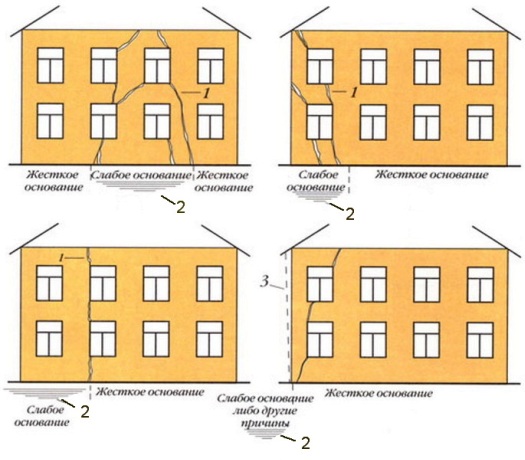 1 – осадові тріщини;
2 – осадова воронка; 
3 – відхилення стіни від вертикалі.
Кам'яні конструкції відчувають переважно стискаючі зусилля.
Підвищення несучої здатності та стійкості простінків може бути забезпечене збільшенням площі перерізу, влаштуванням сталевих, залізобетонних та армованих розчинних обойм








Рис. 1 Підсилення кам’яних стовпів сталевою (а), залізобетонною (б) та армованою розчинною (в) обоймами:
1-планки 35х5…60х12 мм; 2- кутики; 3 - зварювання; 4- стрижні Ф 5…12 мм;5 – хомути Ф 4…10 мм; 6 -бетон В12,5...В15; 7 -стрижні Ф  6...12 мм;
  8-розчин марки 50...75;  9 – кладка
Підвищення площі перерізу простінка досягають збільшенням його ширини. В цьому випадку з двох боків простінка викладають нові ділянки кладки, яку надійно перев'язують зі старою, а при необхідності і армують. Пошкоджені несучі простінки розвантажуються, площа перетину простінків збільшується, відповідно зменшується площа віконних отворів, тому віконні блоки підлягають заміні.
Сталева обойма складається з двох основних елементів - вертикальних сталевих куточків, які встановлюються по кутах простінків або стовпів на цементному розчині, та хомутів із смугової або круглої сталі. Для включення обойми в роботу кладки необхідно ретельно ін'єкувати зазори між сталевими елементами обойми і кам'яною кладкою цементним розчином. Після влаштування металевої обойми її елементи захищають від корозії цементним розчином товщиною 25...30 мм металевою сіткою.
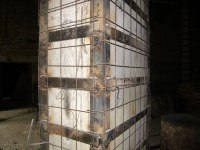 Іноді сталеві обойми підсилення цегляної кладки на будівлях, що постійно експлуатуються, залишають без захисного покриття розчином або бетоном, влаштовуючи металевий каркас підсилення.













Рис. 2 Підсилення простінків металевим каркасом:
 а- вузького простінка; б- широкого простінка; 
1-цегляний елемент; 2-сталеві кутики; 3-планка; 4-поперечний зв’язок
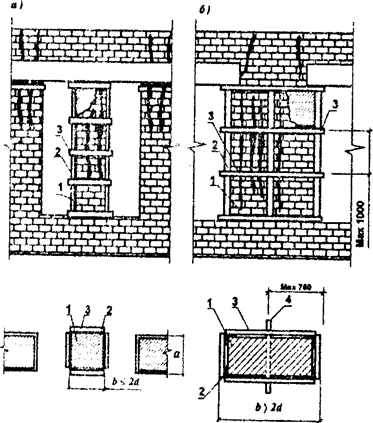 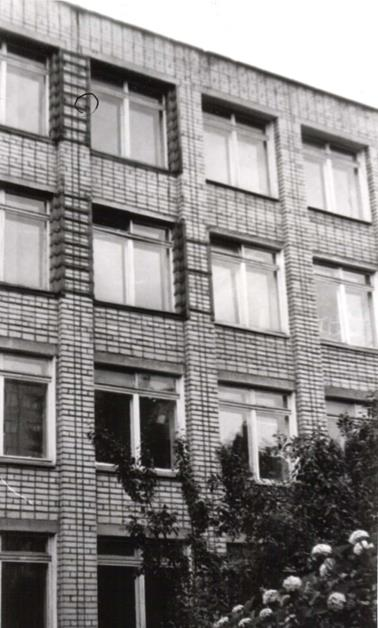 Залізобетонна обойма виконується з бетону класу B10 і вище з поздовжньою арматурою класів A-240, А-300, А-400 та поперечною арматурою класу A-500. Крок поперечної арматури приймається не більше 15 см. Товщина обойми визначається розрахунком і приймається в межах 4...12 см. Влаштування залізобетонної обойми ефективно при поверхневому руйнуванні матеріалу простінків і стовпів на незначну глибину або при виникненні глибоких тріщин, коли можливе розширення простінків.








Рис. 3 Влаштування залізобетонних обойм: а—без збільшення перерізу простінку; б—зі збільшенням перерізу простінку
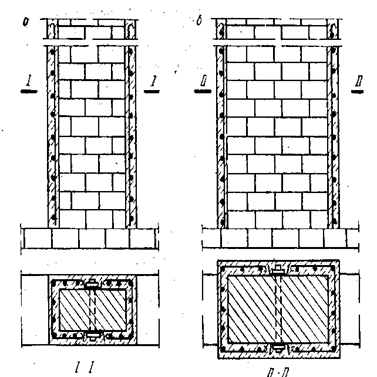 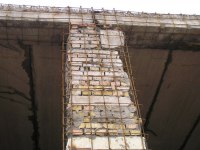 Армована розчинна обойма відрізняється від залізобетонної тим, що замість бетону застосовується цементний розчин марки 75...100, яким захищається арматура посилення.
Ефективність залізобетонних та цементних обойм визначається відсотком поперечного армування, міцністю бетону або розчину, перетином обойми, станом кам'яної кладки та характером застосування навантаження на конструкцію.
Одночасно з підсиленням стін обоймами рекомендується також виконувати ін'єкцію в наявні тріщини в цегляному цементному розчині.
Ін'єктування тріщин - нагнітання в тріщини пошкодженої кладки розчинів рідкого цементу або полімерцементного розчину, бітуму, смоли. Цей спосіб відновлення несучої здатності кладки застосовується в залежності від виду конструкції, характеру її подальшого використання, наявних можливостей ін'єктування, а головне при локальному характері і невеликому розкритті тріщини. Воно може здійснюватись з використанням різних матеріалів. Залежно від їх виду розрізняють силикатизацію, бітумізацію, смолізацію і цементацію. Ін'єктування дозволяє не тільки замонолитити кладку, а й відновити, а в ряді випадків і збільшити її несучу здатність, що відбувається без збільшення поперечних розмірів конструкції.
Найбільш широко застосовуються цементні та полімерцементні розчини
2               1
Рис. 4 Ін'єктування тріщин шириною до 10 мм цементно-піщаним розчином: 1 - кладка; 2- тріщина; 3 отвори для ін’єкторів через 800-1500 мм; 4 сталева трубка ін’єктора; 5- пакля, проконопачена на клею; 6-подача розчину
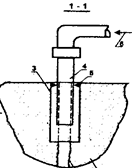 Одним з найбільш ефективних способів відновлення і посилення несучої здатності будівель, підвищення їх жорсткості та міцності у зв'язку з появою в процесі експлуатації неприпустимих тріщин і деформацій, є його об'ємне обтиснення за допомогою металічних тяжів, що розташовуються в рівні перекриттів, попередньо напружуваних стяжок.
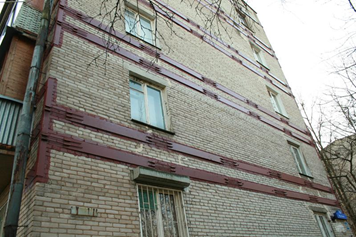 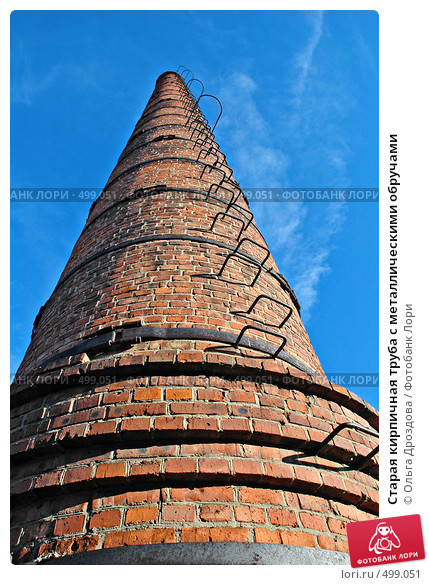 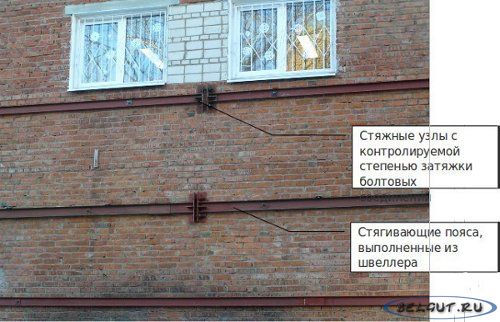 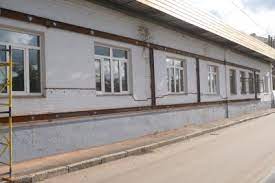 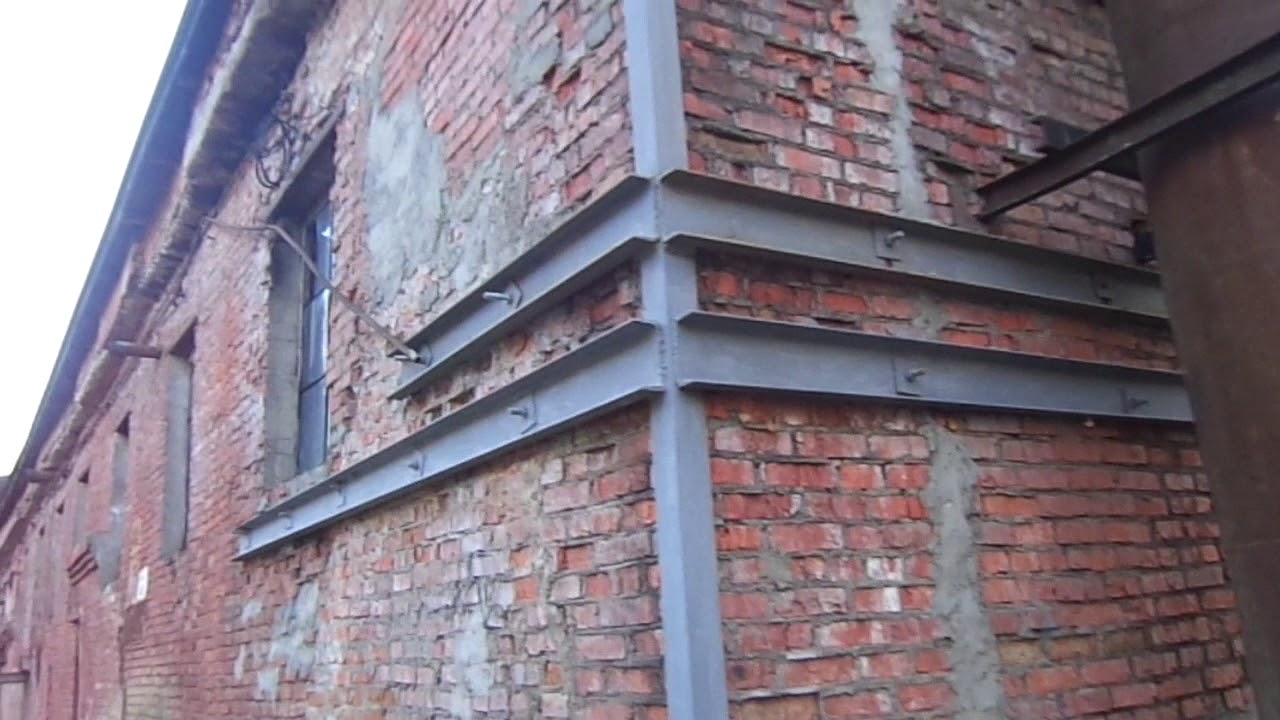 Об'ємне обтискання може здійснюватися для будівлі в цілому або його окремої частини. Тяжі можуть розташовуватися на поверхні стін або в борознах перетином 70x80 мм. Після натягу борозни закладаються цементним розчином; тяжі, розташовані на поверхні стін, також оштукатурюються, утворюючи горизонтальні пояси, які повинні погіршувати архітектурний вигляд будівлі.
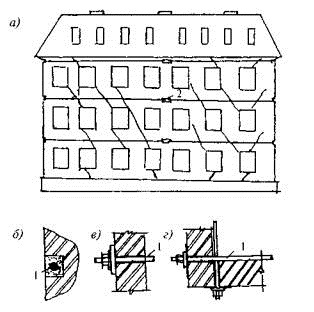 Рис. 5 Конструктивно-технологічні варіанти підсилення цегляних стін а - схема підсилення цегляних стін будівлі металевими тяжами; б, в, г - вузли розміщення металевих тяжів;
Кріплення тяжів здійснюється до вертикальних куточків, що встановлюються на цементному розчині на кутах та виступах будівлі (рис.5). Натяг тяжів здійснюється за допомогою стяжних муфт одночасно по всьому контуру будівлі. Попередньо тяжі розігріваються автогеном, паяльними лампами або електронагрівом.
Механічний натяг здійснюється вручну за допомогою важеля довжиною 1,5 м із зусиллям 300...400 Н. Загальне зусилля натягу становить близько 50 кН, його контроль здійснюється за відсутністю провисання тяжів, різними приладами, індикаторами, простукуванням (добре натягнутий звук високого тону).
Пошкоджені або відхилені від вертикалі кути будівель посилюються металевими балками зі швелерів № 16...20, які встановлюються в рівні перекриттів у вирубані з обох боків стіни борозни або на поверхні стіни та з'єднуються один з одним стяжними болтами.
Проте посилення традиційними методами який завжди виявляється ефективним. На вітчизняному ринку з'являються сучасні методи посилення конструкцій, які широко застосовуються за кордоном. Подібні методи досить ефективні та прості.
Одним з таких способів є пристрій зовнішнього армування з високоміцних та високомодульних штучних волокон. Найбільшого поширення набули вуглецеві волокна, що мають найкраще на сьогоднішній день співвідношення ціна/якість.
Вуглецеве волокно - сучасний матеріал, що складається з найтонших ниток діаметром 5-15 мікрометрів, утворених переважно атомами вуглецю. Атоми об'єднані в найдрібніші кристали, розташовані паралельно один до одного. Завдяки такому вирівнюванню кристалів вуглеволокно має значну міцність на розтяг.
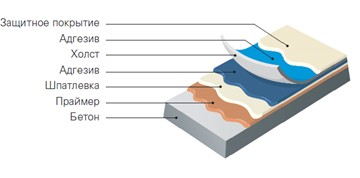 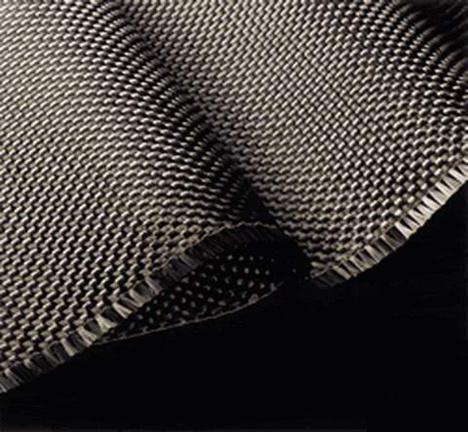 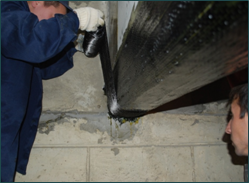 Основні випадки застосування методу: 
- Ушкодження будівельної конструкції, яке призвело до зниження її несучої здатності, жорсткості та тріщиностійкості; 
- Зміна умов експлуатації, що виражається, перш за все, у зміні величини, характеру та розташування навантажень; 
- Зміна розрахункової схеми конструкції; 
- Необхідність підвищити надійність і довговічність конструкції.
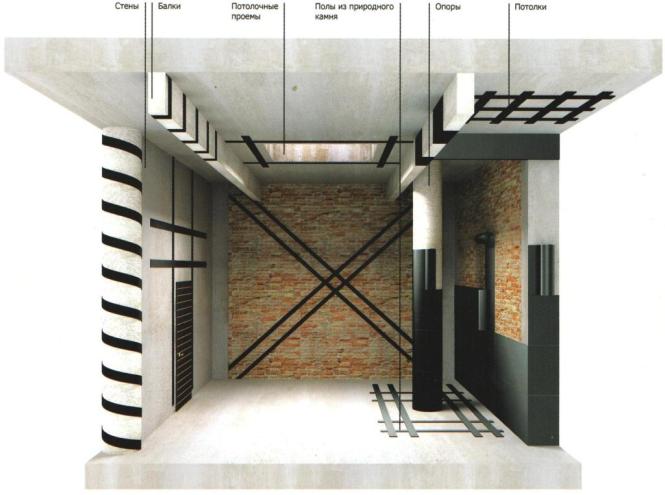 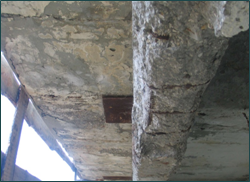 Основна сфера застосування елементів зовнішнього армування із вуглеволокна при посиленні кам'яних конструкцій - позацентенно-стислі елементи, тобто. стовпи, пілони та простінки.
Обойми з вуглеволокна (вуглеполоту) є ефективною альтернативою сталевим шпалерам, оскільки їх включення в роботу елемента, що посилюється, забезпечується просто під час монтажу полотна на підсилюваний елемент через клейовий шар.
Натурні випробування цегляних стовпів, проведені в лабораторії кам'яних конструкцій ЦНДІБК у 2004 р. з ініціативи та під керівництвом к.т.н. Грановського А.В. показали 1,5-2,0 кратне збільшення несучої здатності цегляних стовпів, посилених бандажами з вуглеполотна.
Застосування елементів зовнішнього армування з вуглеволокна дозволяє у межах регулювати зусилля в кам'яної конструкції, мінімально порушуючи її цілісність.
Окреме питання - це посилення кам'яних стін, пошкоджених в результаті просадок фундаментів або отвори у вигляді технологічних, дверних, віконних отворів.
Застосування елементів зовнішнього армування з вуглеволокна для посилення перерахованих конструкцій дозволяє уникнути установки точкових анкерів, залучити більший обсяг матеріалу в роботу окремого елемента, реалізувати наявні резерви конструкції, при цьому дбайливо поставитися до неушкоджених ділянок.
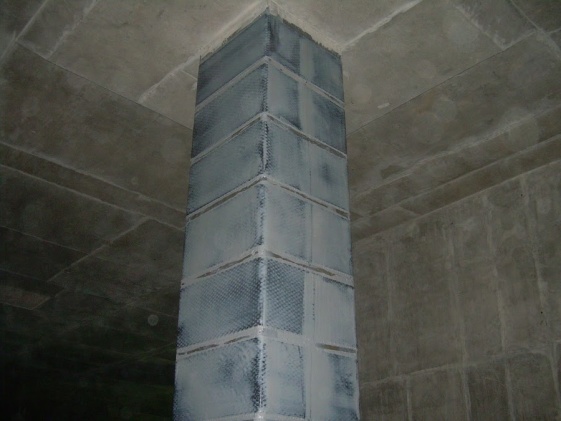 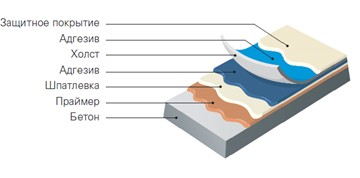 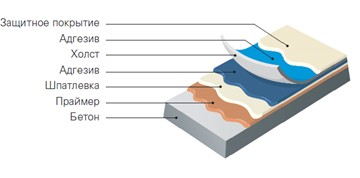 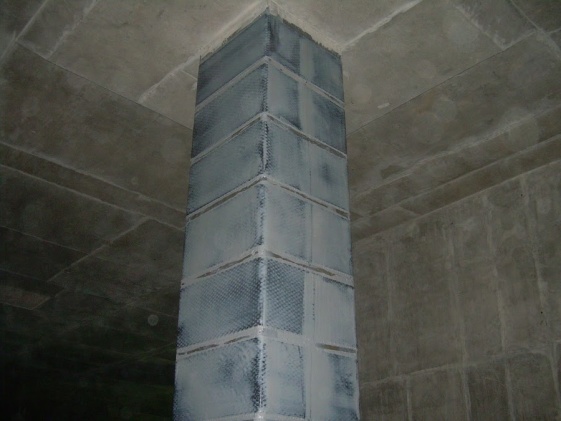 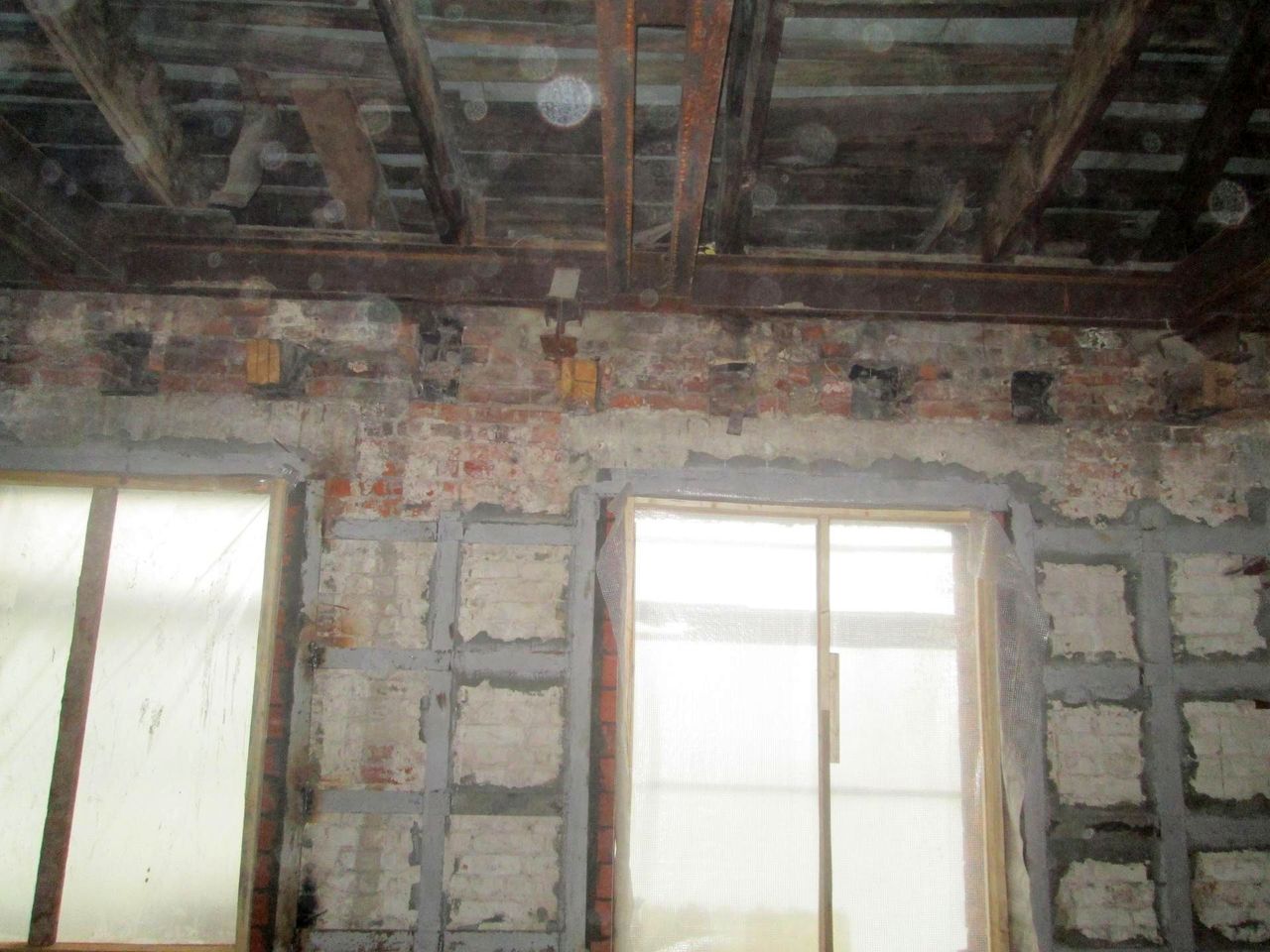